Corso di Laboratorio di Programmazione per Sistemi Mobile e Tablet


Docente:   Dr. Mauro Dragoni
Dipartimento di Ingegneria e Scienze dell’Informazione
Anno Accademico 2022/2023
Android studio
https://developer.android.com/studio
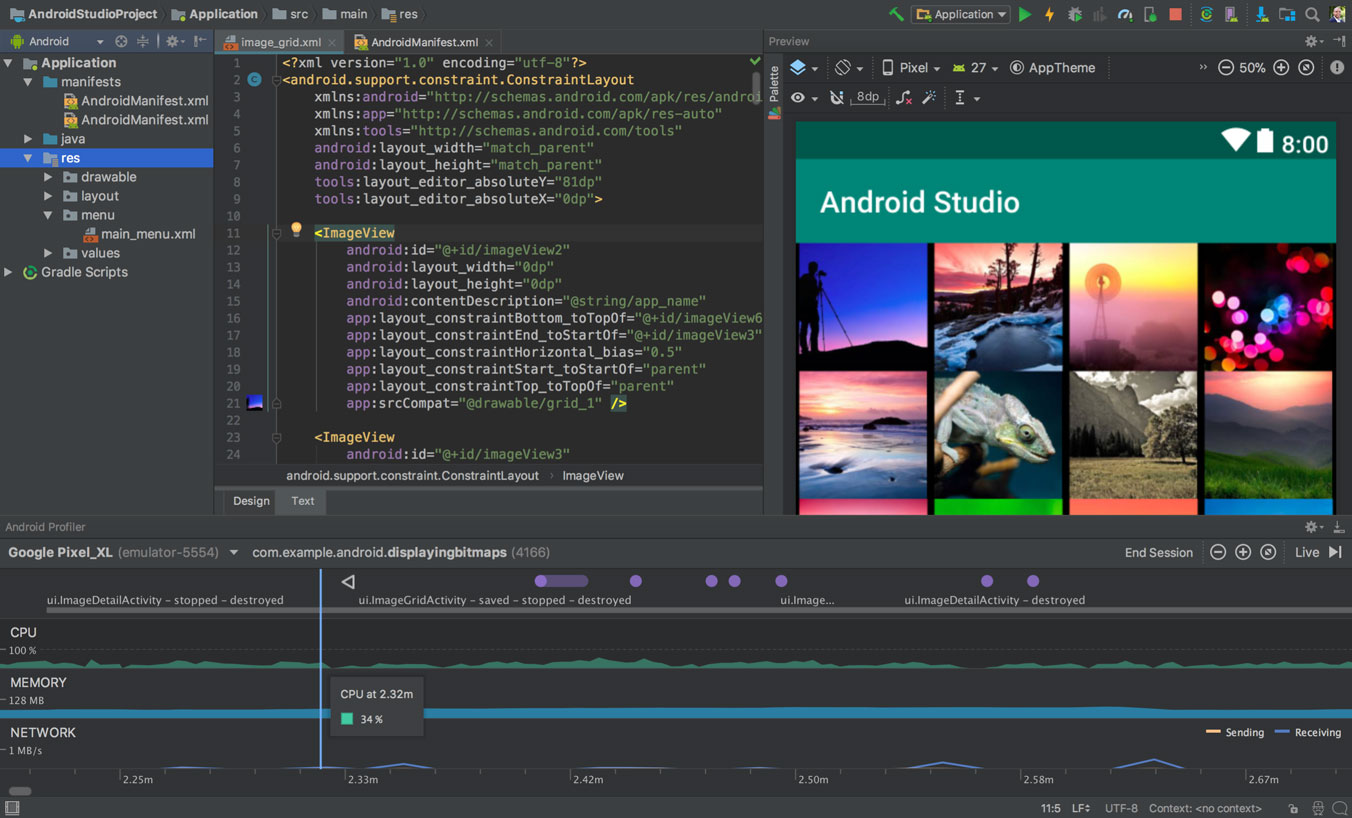 page
02
Android studio
dx
converte i file .class di Java in file .dex (Dalvik Executable).


aapt (Android Asset Packaging Tool)
crea i pacchetti delle applicazioni Android in formato .apk (Android Package).


adb (Android debug bridge)
command-line tool per fare debug direttamente sul device.


ADT (Android Development Tools for Eclipse)
Uno strumento di sviluppo fornito da Google per eseguire la conversione automatica da file .classe a file .dex e per creare l'apk durante la distribuzione. Fornisce inoltre strumenti di debug e un emulatore di dispositivo Android.
page
03
Android Virtual Device
Un emulatore che ti consente di simulare un dispositivo reale partendo dalla definizione delle caratteristiche hardware e software.


Un AVD e’ costituito da:
Un profilo hardware: Definisce le funzionalità hardware del dispositivo virtuale (se ha un fotocamera, una tastiera QWERTY fisica o un tastierino numerico, quanto memoria ha ecc.

Una mappatura su un'immagine di sistema: e’ possibile definire quale versione della piattaforma Android verra’ eseguita su dispositivo virtuale

Altre opzioni: la skin dell'emulatore (dimensioni dello schermo, aspetto, ecc.), scheda SD emulata

Un'area di archiviazione dedicata sulla macchina di sviluppo: i dati utente del dispositivo (applicazioni installate, impostazioni e cosi’ via) e le schede SD emulate sono memorizzate in quest'area.
page
04
Android Virtual Device
Possono essere create:

dalla linea di comando (comando «avdmanager» nella cartella «[android-sdk]/tools/bin»).

tramite l’utilizzo di Android studio.
page
05
Android Virtual Device
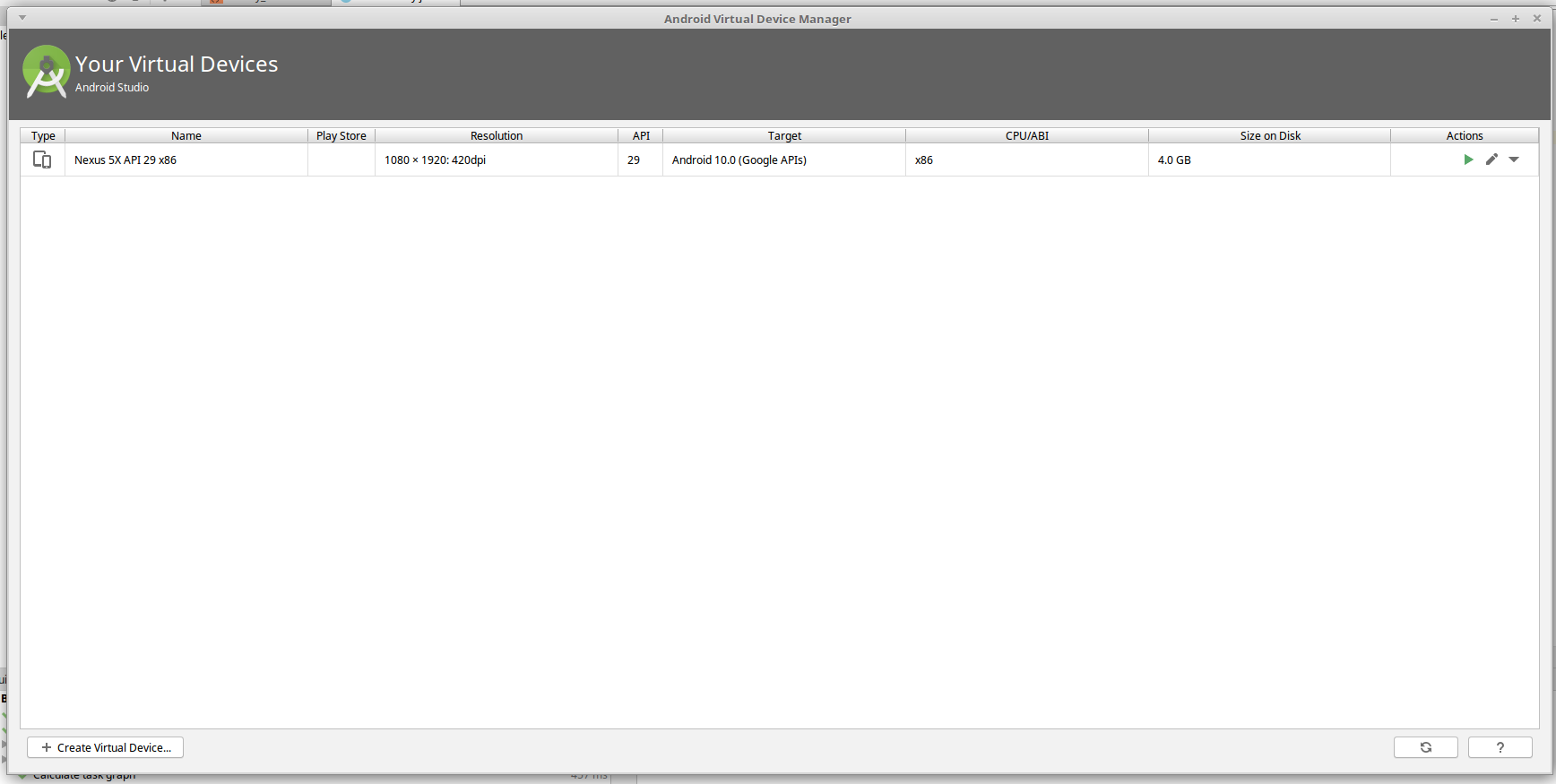 page
06
Android Virtual Device
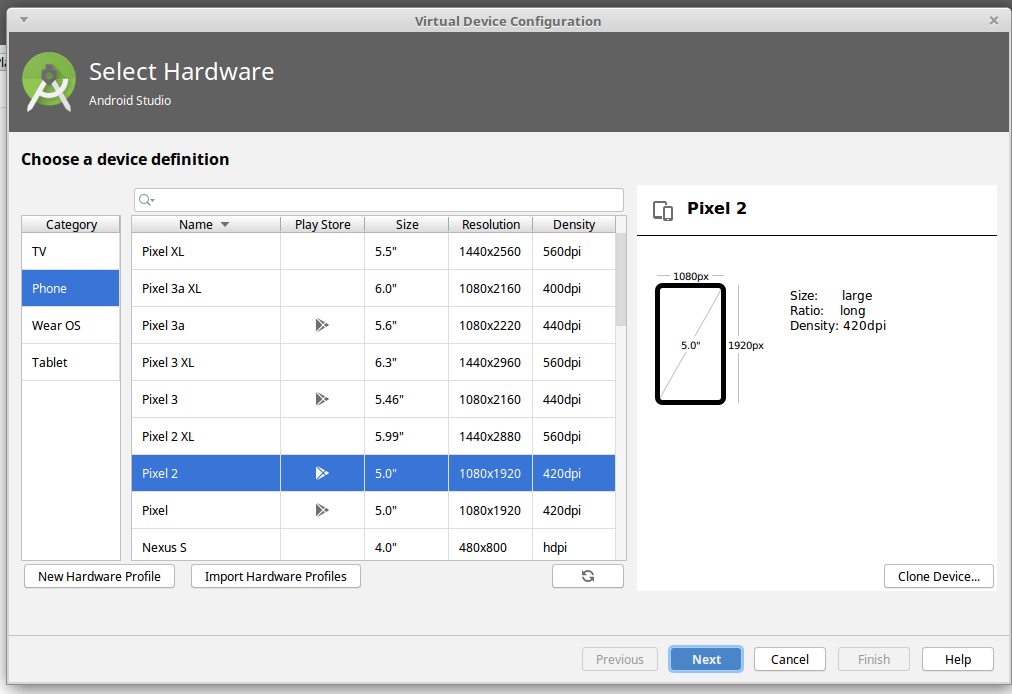 page
07
Android Virtual Device
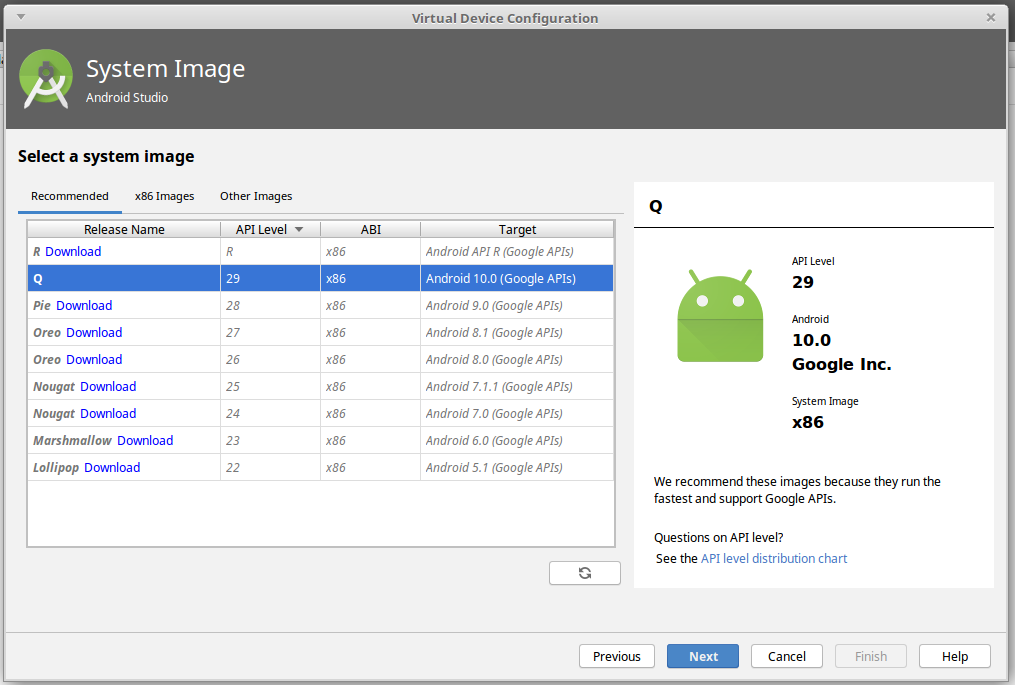 page
08
Android Virtual Device
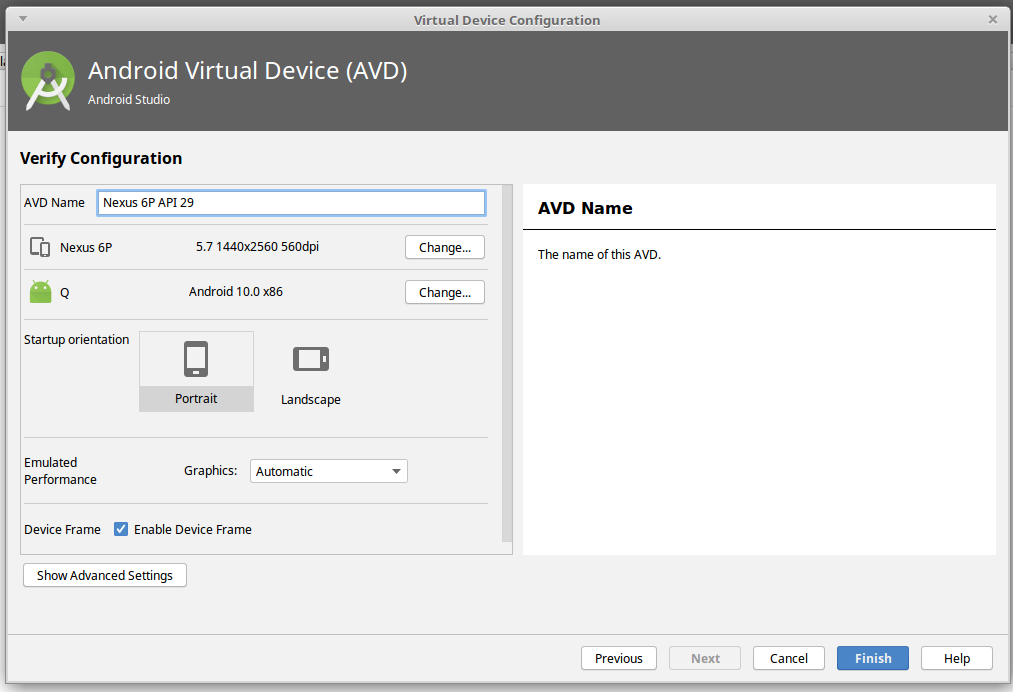 page
09
hello world Android!
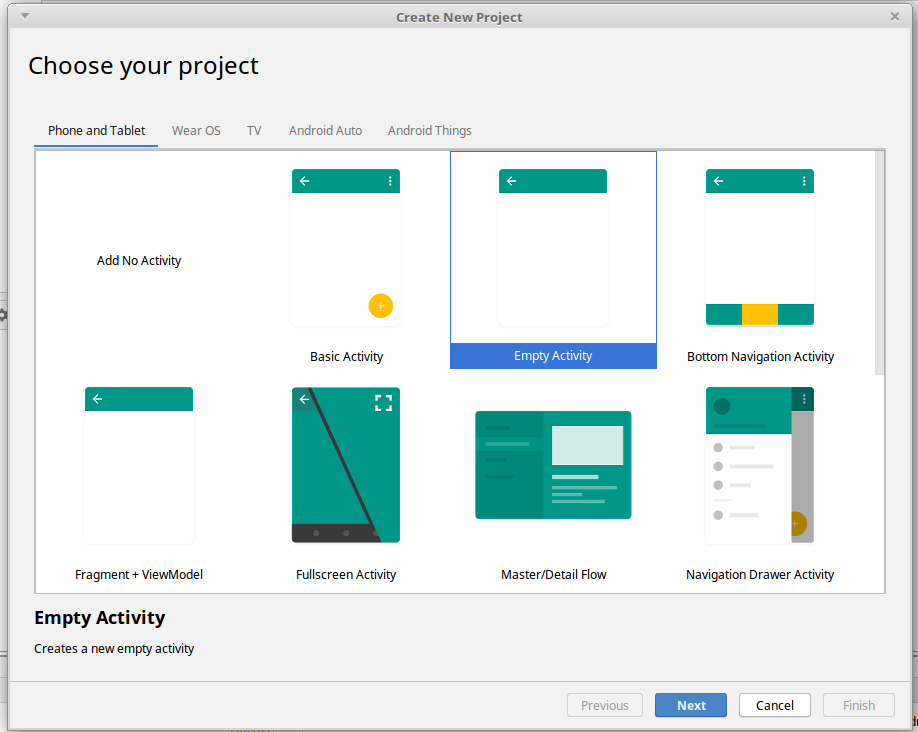 page
010
hello world Android!
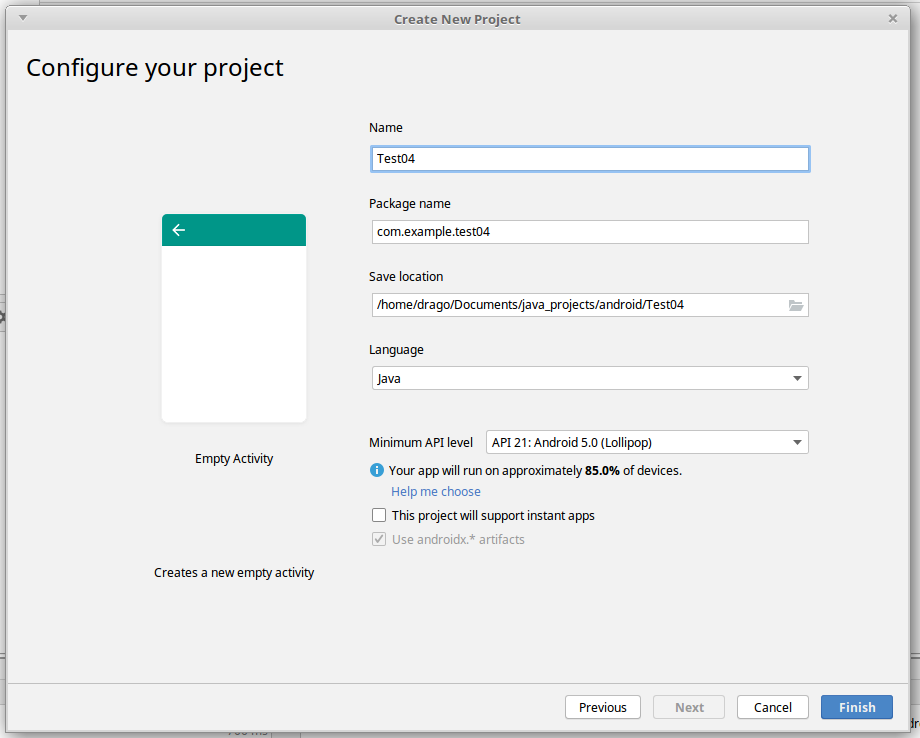 page
011
instant app?
Permettono l’accesso a determinate funzionalita’ delle vostre applicazioni senza che l’utente la debba installare.

Le funzionalita’ esposte sono associate ad un URL che, una volta richiamato (ad esempio da Web) permette di visualizzare/utilizzare la funzionalita’ stessa.



Vantaggi

rimozione delle barriere di accesso alla vostra applicazione;

migliora il raggiungimento di nuovi utenti;

aumenta l’attrattivita’ della vostra applicazione qualora implementiate funzionalita’ legate al contesto spazio-temporale di utilizzo dell’applicazione.
page
012
instant app?
Limitazioni

non possono accedere all’identificativo del dispositivo;
usare servizi di background;
effettuare notifiche in background;
accedere alla memoria del dispositivo utente;
accedere alla lista delle applicazioni installate sul dispositivo utente (ad eccezione di quelle che si sono esplicitamente rese disponibili)


Requisiti

l’applicazione deve essere scaricabile gratuitamente dallo store;
utilizzare almeno la versione 23 delle API  richiesta autorizzazioni runtime;
supportare App Links.


Breve tutorial: https://code.tutsplus.com/tutorials/what-are-android-instant-apps--cms-29283
page
013
hello world Android!
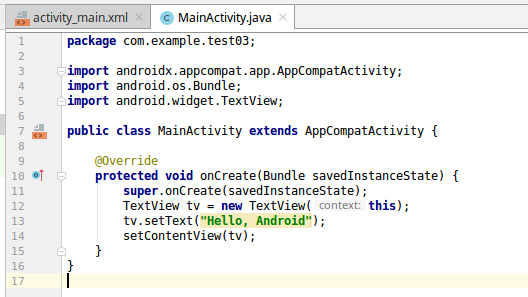 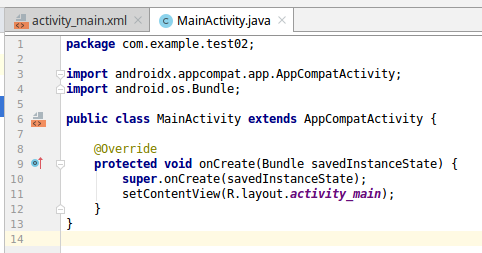 page
014
hello world Android!
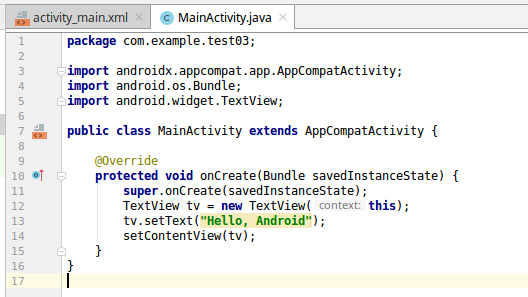 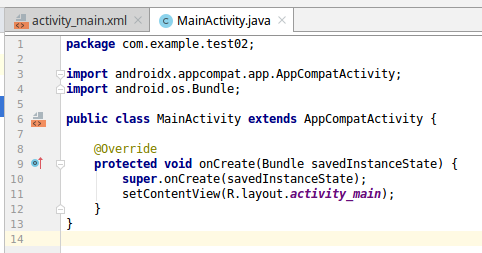 page
015
la classe Activity
Activity: classe base per la creazione di applicazioni mobile. Non e’ raccomandato ereditare direttamente da questa classe in quanto le sue specializzazioni sono nettamente migliori.


ActionBarActivity: ci fu un momento in cui rimpiazzo’ la classe Activity in quanto permetteva di manipolare piu’ facilmente le ActionBar all’interno delle applicazioni.


AppCompatActivity: e’ la best practice consigliata in quanto l’utilizzo della classe ActionBar non e’ incoraggiata a prescindere. Si preferisce l’utilizzo della classe Toolbar (visto che e’ proprio il rimpiazzo della classe ActionBar). AppCompatActivity eredita direttamente da FragmentActivity, quindi, qualora necessitiate di utilizzare i Fragments e’ possibile farlo (tramite il Fragment Manager). AppCompatActivity e’ valida per tutte le versioni delle API, non solo dalla  16 e successive.
page
016
Activity
Corrisponde a ciascuna schermata dell’interfaccia utente

Ogni volta che si usa un’applicazione generalmente si interagisce con una o piu’ "pagine" mediante le quali si consultano dati o si immettono input. 

La realizzazione di Activity e' il punto di partenza di ogni applicazione Android visto che e' il componente con cui l’utente ha il contatto più diretto. 

Le Activity nel loro complesso costituiscono il flusso in cui l’utente si inoltra per sfruttare le funzionalità messe a disposizione.

Questo richiede pertanto non solo la realizzazione delle interfacce in se’, ma anche una corretta progettazione della navigazione tra di esse offrendo la possibilità di sfogliarne i contenuti e risalirli gerarchicamente in maniera coerente.

A differenza dei sistemi operativi per PC, non e’ prevista la possibilita’ di avere più finestre aperte contemporaneamente (problema parzialmente risolto con i Fragment)
Al passaggio da una Activity ad un’altra, l’Activity esistente viene messa in pausa
page
017
hello world Android!
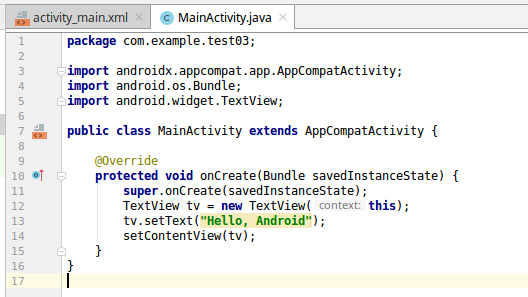 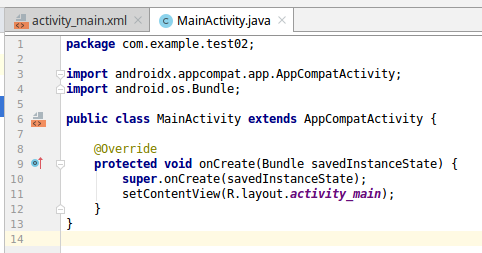 page
018
Activity
onCreate(Bundle b)


Richiamata richiamata all'avvio della Activity.


Rappresenta il punto dove dovrebbe andare la maggior parte delle inizializzazioni.


Se la Activity viene re-inizializzata dopo essere stata chiusa in precedenza, Bundle, contiene i dati forniti dall’ultima chiamata del metodo onSaveInstanceState(Bundle), altrimenti e’ null.


Nota: un Bundle e’ una sorta di contenitore di dati serializzati.
page
019
hello world Android!
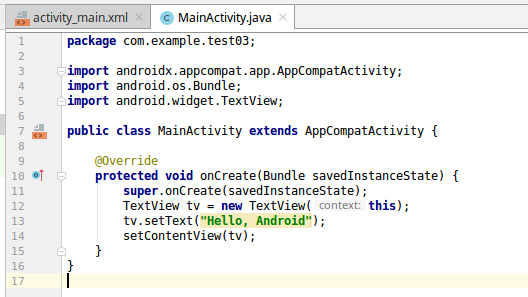 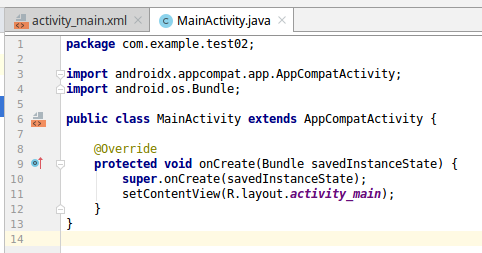 page
020
risorse
Regola importante: bisognerebbe sempre esternalizzare le risorse (ad es. immagini ed etichette degli elementi grafici) dal codice dell'applicazione, in modo da:

mantenerli in modo indipendente.

fornire risorse alternative, ad esempio: 
lingue differenti
dimensioni dello schermo diverse



Le risorse devono essere organizzate nella cartella «res/» con varie sottodirectory che raggruppano risorse per tipo e configurazione.
page
021
risorse
tra le risorse piu’ comuni troviamo:

layout: contiene l’architettura grafica dei componenti dell’interfaccia utente. Sono definiti in XML in una maniera simile a come viene usato HTML per strutturare le pagine web.

values: contiene stringhe, colori, dimensioni e altre tipologie di valori che potranno essere usate in ulteriori risorse o nel codice Java. Importante notare che questi valori costituiranno il contenuto di appositi tag XML (<string>, <dimen>, etc.) raggruppati in files dal nome solitamente indicativo: strings.xml, dimens.xml, colors.xml e via dicendo. Tali nomi sono frutto di pura convenzione ma il programmatore puo’ scegliere liberamente come chiamarli.

drawable: sono immagini nei formati piu’ comuni o, cosa che puo’ stupire, configurate in XML.
page
022
classe R.java
Quando viene compilata l'applicazione, aapt genera il file R.java che contiene gli ID risorsa per tutto il contenuto nella directory «res/».

Per ogni tipo di risorsa, esiste una sottoclasse R (per esempio, R.layout per tutte le risorse di layout) e per ogni risorsa di quel tipo, esiste un numero intero statico (per esempio, R.layout.activity_main). 

Questo numero intero e’ l’identificativo della risorsa che e’ possibile utilizzare per recuperare la risorsa.
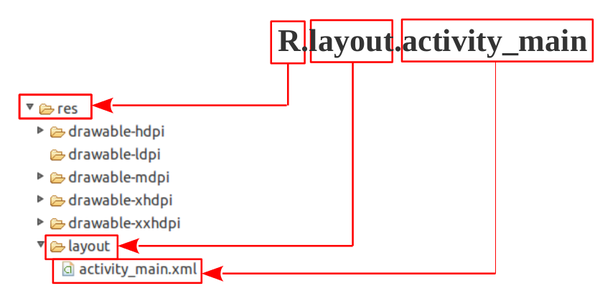 page
023
classe R.java
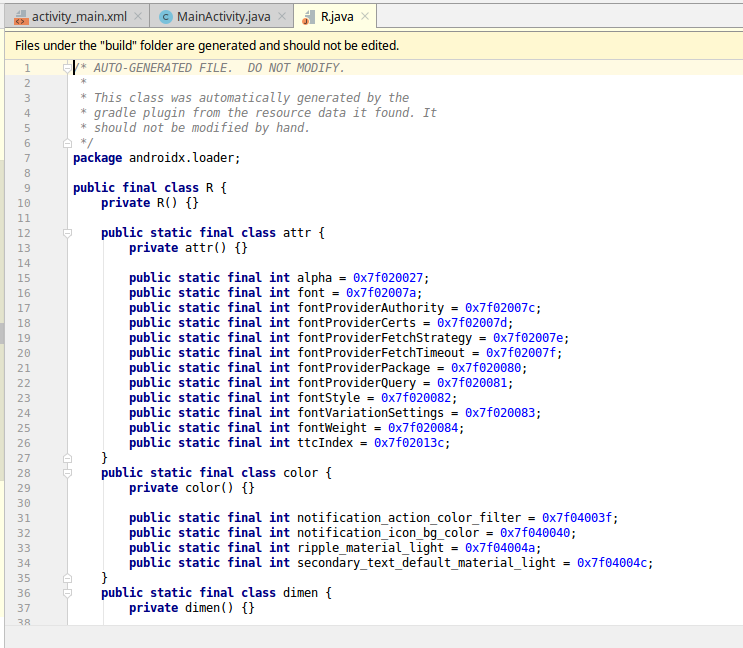 page
024
accesso risorse
nei nomi delle cartelle delle risorse si possono utilizzare diversi suffissi per raggruppare le varie risorse in base alla tipologia di schermo, lingua del dispositivo, ecc.

	https://developer.android.com/guide/topics/resources/providing-resources

le risorse sono accessibili sia da codice Java che da altre risorse definite in XML:

in Java: tramite R.tipo_risorsa.nome_risorsa;
in XML: @tipo_risorsa/nome_risorsa.


Esempio:
<resources>
    <string name="app_name">MyApp</string>
</resources>


potra’ essere recuperata, in Java, mediante R.string.appname o dall’interno di altre risorse XML con @string/appname.
page
025
hello world Android!
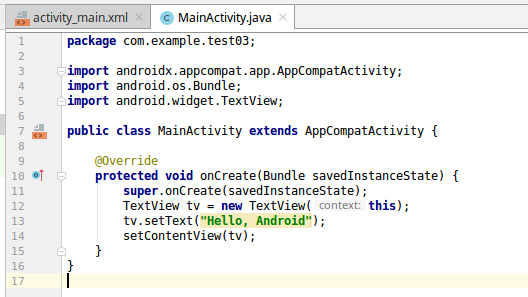 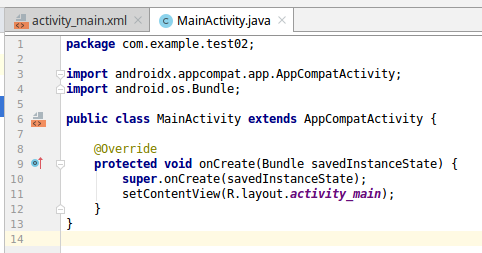 page
026
layout
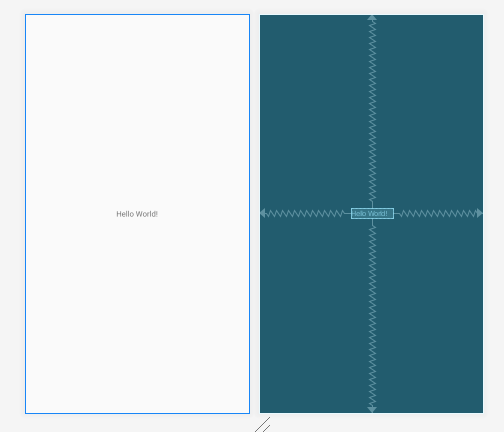 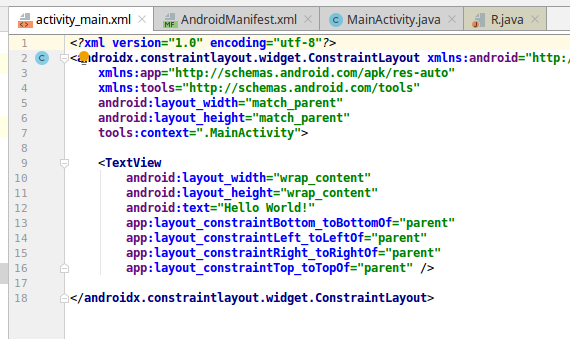 page
027
TextView… solo una nota
Visualizza il testo all'utente e, facoltativamente, gli consente di modificarlo. 


Un TextView e’ un editor di testo completo, ma la classe base e’ configurata per non consentire l'editing. (vedere EditText per una sottoclasse che configura la vista di testo per la modifica).


Le varie View le vedremo in seguito…
page
028
manifesto dell’applicazione
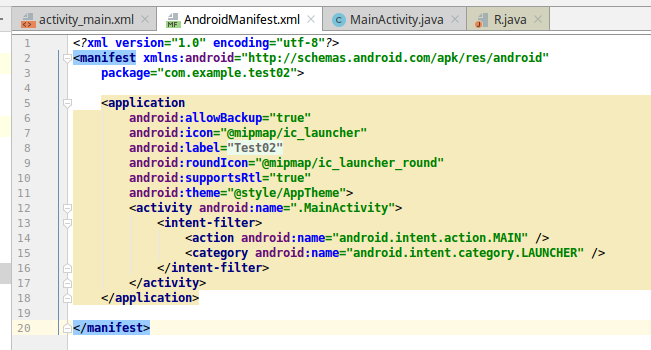 page
029
Activity: ciclo di vita
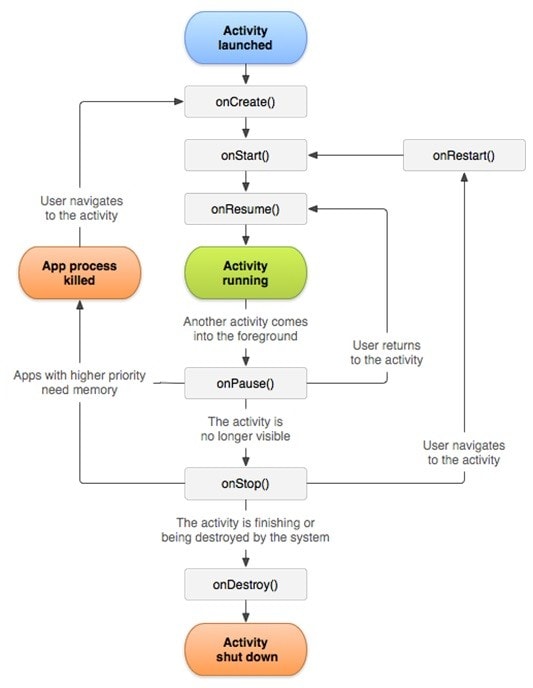 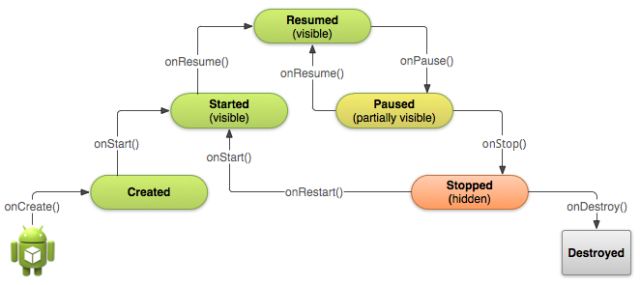 page
030
Activity: ciclo di vita
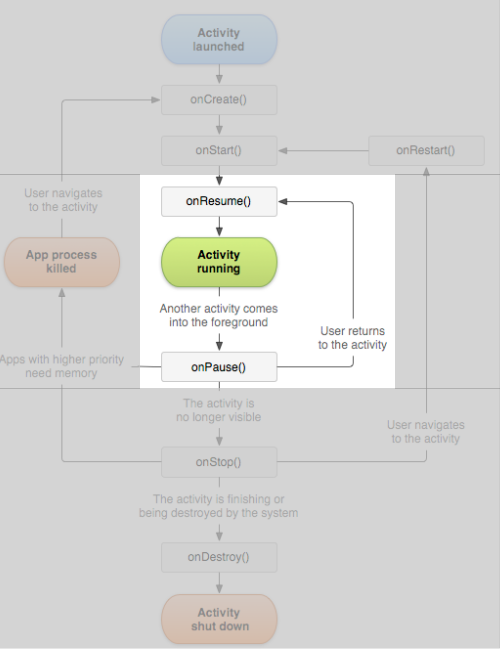 FOREGROUND
page
031
Activity: ciclo di vita
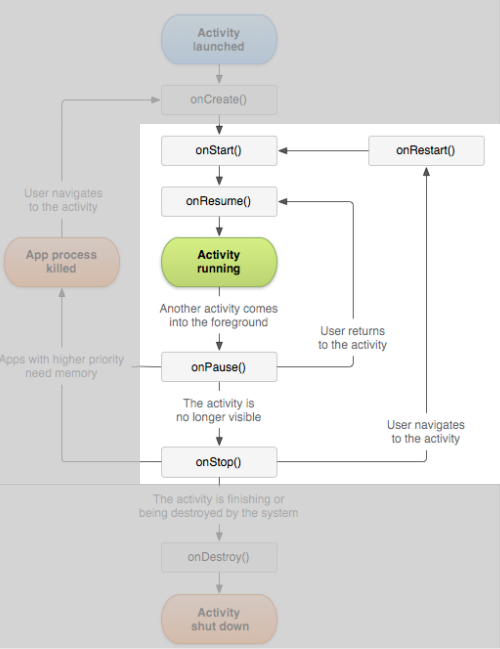 VISIBLE


Quando interrotta, l’Activity dovrebbe rilasciare le risorse considerate «costose», come la rete o connessioni al database.

Quando l’Activity riprende, si possono riacquistare tali risorse ricaricando lo stato precedente dell’Activity.
page
032
la classe Activity
onCreate(Bundle savedInstanceState) - Eseguito al primo avvio dell’Activity. L’Activity viene creata. Qui vengono assegnate le configurazioni di base e definito quale sara’ il layout dell’interfaccia.


onStart() – Eseguito quando l’Activity viene avviata. L’Activity diventa visibile. E’ il momento in cui si possono attivare funzionalita’ e servizi che devono offrire informazioni all’utente.


onResume() - Eseguito quando l’Activity ritorna in primo piano (foreground). L’Activity diventa la destinataria di tutti gli input dell’utente.
page
033
la classe Activity
onPause() - Eseguito quando l’Activity smette di essere in primo piano (foreground) ed e’ messa in secondo piano da un’altra Activity. Notifica la cessata interazione dell’utente con l’Activity.


onStop() – Eseguito quando l’Activity viene sostituita da un’altra (ma e’ ancora instanziata in memoria). Segna la fine della visibilita’ dell’Activity.


onDestroy() – Eseguito alla chiusura e deallocazione dell’Activity. Segna la distruzione dell’Activity.
page
034
Activity stack
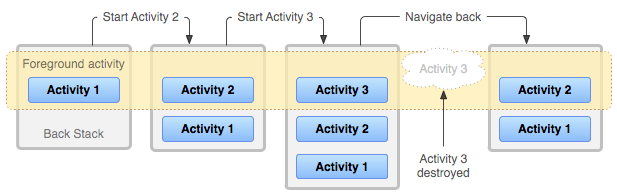 page
035
Activity stack
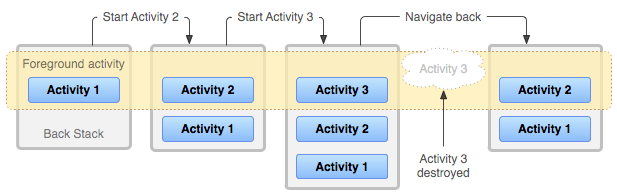 TASK


Cio’ che gli utenti vedono sotto forma di applicazione.

Rappresenta una collezione di Activity della stessa applicazione.

Hanno un loro stack.
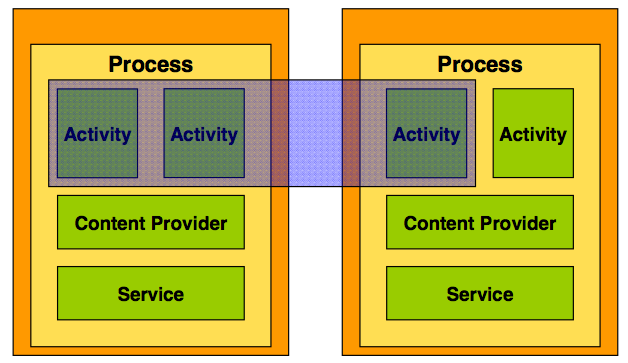 page
036
Task
La Home e’ il punto di partenza della maggior parte dei Task.


Quando l’utente tocca una delle icone nel launcher (o nella schermata di Home), il task dell’applicazione associata viene posto in foreground.


Se non esiste alcuna attivita’ per l'applicazione selezionata (il che significa che l'applicazione non e’ stata utilizzata di recente), viene creata una nuova «main» Activity nello stack di quell'applicazione.


Se, invece, l’applicazione e’ stata usata di recente, il suo task viene richiamato dalla memoria (ed in genere il suo stato viene ripristinato).
page
037
Task
Un’applicazione definisce almeno un task… ma puo’ definirne di piu’.


Le Activity presenti all’interno di un task possono provenire da diverse applicazioni.


I Task possono anch’essi essere spostati in background.




PUNTO DI ATTENZIONE: una stessa ACTIVITYpuo’ essere istanziata piu’ volte.
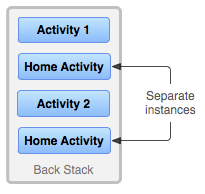 page
038
istanze multiple – gestione tramite il manifesto
<activity android:launchMode = 
	[“standard” | “singleTop” | “singleTask” | “singleInstance”] ..
/>


standard: la stessa Activity viene creata piu’ volte nello stack.


Esempio:

1) stack:  A -> B -> C -> D

2) chiamo l’Activity B

3) stack:  A -> B -> C -> D -> B
page
039
istanze multiple – gestione tramite il manifesto
<activity android:launchMode = 
	[“standard” | “singleTop” | “singleTask” | “singleInstance”] ..
/>


singleTop: se un’Activity e’ gia’ presente come top-Activity nello stack, non viene creata una nuova istanza.


Esempio 1:

1) stack:  A -> B -> C

2) chiamo l’Activity D

3) stack:  A -> B -> C -> D
page
040
istanze multiple – gestione tramite il manifesto
<activity android:launchMode = 
	[“standard” | “singleTop” | “singleTask” | “singleInstance”] ..
/>


singleTop: se un’Activity e’ gia’ presente come top-Activity nello stack, non viene creata una nuova istanza.


Esempio 2:

1) stack:  A -> B -> C -> D

2) chiamo l’Activity D

3) stack:  A -> B -> C -> D
page
041
istanze multiple – gestione tramite il manifesto
<activity android:launchMode = 
	[“standard” | “singleTop” | “singleTask” | “singleInstance”] ..
/>


singleTask: un nuova instanza dell’Activity viene creata se e solo se questa Activity non esista gia’ all’interno di un altro Task della vostra applicazione.


Esempio 1:

1) stack:  A -> B -> C

2) chiamo l’Activity D

3) stack:  A -> B -> C -> D
page
042
istanze multiple – gestione tramite il manifesto
<activity android:launchMode = 
	[“standard” | “singleTop” | “singleTask” | “singleInstance”] ..
/>


singleTask: un nuova instanza dell’Activity viene creata se e solo se questa Activity non esista gia’ all’interno di un altro Task della vostra applicazione.


Esempio 1:

1) stack:  A -> B -> C -> D

2) chiamo l’Activity B

3) stack:  A -> B
page
043
istanze multiple – gestione tramite il manifesto
<activity android:launchMode = 
	[“standard” | “singleTop” | “singleTask” | “singleInstance”] ..
/>


singleTask: un nuova instanza dell’Activity viene creata se e solo se questa Activity non esista gia’ all’interno di un altro Task della vostra applicazione.
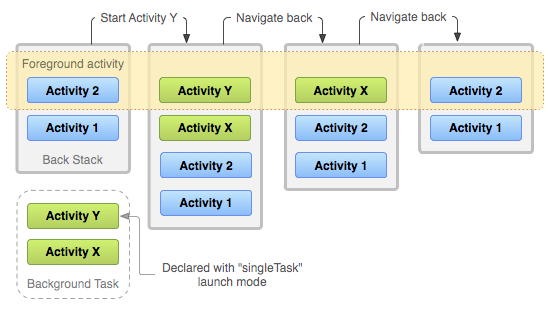 page
044
istanze multiple – gestione tramite il manifesto
<activity android:launchMode = 
	[“standard” | “singleTop” | “singleTask” | “singleInstance”] ..
/>


singleInstance: come il singleTask con la differenza che l’Activity marcata come tale rimane la sola ad essere presente nel suo Task.


 Esempio 1:

1) stack:  A -> B -> C

2) chiamo l’Activity D

3) stack task 1:  A -> B -> C           stack task 2:  D

4) chiamo l’Activity E

5) stack task 1:  A -> B -> C -> E           stack task 2:  D
page
045
istanze multiple – gestione tramite il manifesto
<activity android:launchMode = 
	[“standard” | “singleTop” | “singleTask” | “singleInstance”] ..
/>


singleInstance: come il singleTask con la differenza che l’Activity marcata come tale rimane la sola ad essere presente nel suo Task.


 Esempio 2:

1) stack task 1:  A -> B -> C           stack task 2:  D

2) chiamo l’Activity D

3) stack task 1:  A -> B -> C           stack task 2:  D
page
046
maggiori informazioni
https://developer.android.com/guide/components/activities/intro-activities


https://developer.android.com/guide/components/activities/activity-lifecycle


https://developer.android.com/guide/components/activities/state-changes


https://developer.android.com/guide/components/activities/tasks-and-back-stack
page
047
cenno ai Fragment
Android non e’ un ambiente a finestre
Si tratta di una scelta progettuale motivata dalla necessita’ di poter essere installato con processori poco performanti, scarsa memoria e schermi video molto piccoli.

A partire dalle versione 3.0, la diffusione dei tablet ha portato i progettisti a proporre una soluzione parziale al problema: i Fragment

I Fragment somigliano molto ai Frame che potevano comporre una pagina Web (frameset) e rappresentano un comportamento o una parte dell'utente interfaccia in un'attivita’.

E’ possibile combinare piu’ frammenti in un unica attivita’ per creare un'interfaccia utente multi-riquadro e riutilizzare un frammento in piu’ attivita’.

Si puo’ pensare a un frammento come una sezione modulare di un’Activity, che ha il suo ciclo di vita, riceve il suo eventi di input e che e’ possibile aggiungere o rimuovere mentre l‘Activity e’ in esecuzione (un po 'come una «sub-Activity» che si puo’ riutilizzare in diverse attivita’).
page
048
cenno ai Fragment… ciclo di vita
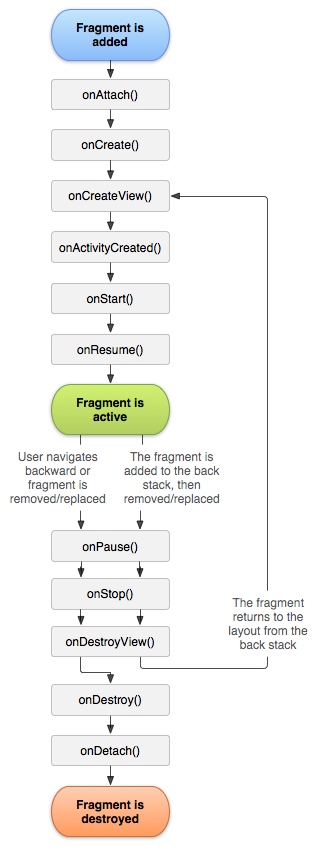 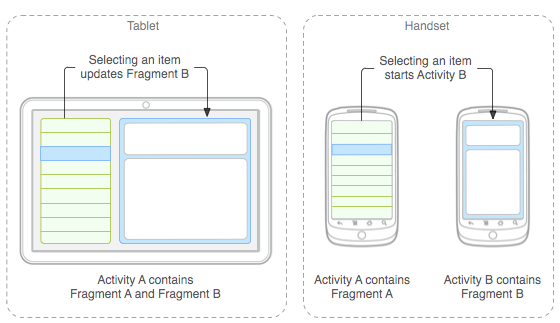 page
049
Service
Un Service svolge un ruolo "opposto" all’Activity (sebbene, a livello di ereditarieta’ di classe siano imparentati). 

Rappresenta un lavoro, generalmente lungo e continuato, che viene svolto interamente in background senza bisogno di interazione diretta con l’utente. 
Ad esempio, un’applicazione che permette di avviare un audio che non si interrompe alla chiusura della sua interfaccia con tutta probabilita' basa il suo funzionamento su un Service. 

I loro usi sono dei piu’ disparati e, a seconda dei casi, l’utente potrebbe anche non notare il loro avvio ottenendone pero' i benefici. 

Da una punto di vista strutturale, i Service sono di due tipologie: started e bounded. 
un Service e’ started quando un’applicazione ha bisogno di svolgere attivita' in background, mirate ad uno scopo specifico, fino al loro completamento. 
un Service e' bounded quando viene attivato solo nel caso in cui un’altra applicazione abbia bisogno di connettersi a loro. Si tratta di un tipo di Service che permette l’interazione tra processi differenti e risponde ad una logica simile a quella delle API nei servizi web. 

Si noti inoltre che anche questo settore e’ stato rivoluzionato negli anni, in particolare con la nascita dei JobScheduler che permettono lavori in background con un uso parsimonioso della batteria.
page
050
Content Provider
Un Content Provider nasce con lo scopo della condivisione di dati tra applicazioni. 


La sua finalita' richiama quel principio di sicurezza dell’applicazione di cui parleremo piu' avanti. 


Questi componenti permettono di condividere, nell’ambito del sistema, contenuti custoditi in un database, su file o reperibili mediante accessi in Rete. 


Tali contenuti potranno essere usati da altre applicazioni senza invadere lo spazio di memoria ma stabilendo quel dialogo "sano" del quale parleremo.
page
051
Broadcast Receiver
Un Broadcast Receiver e' un componente che reagisce ad un invio di messaggi a livello di sistema, appunto in broadcast, con cui Android notifica l’avvenimento di un determinato evento, ad esempio l’arrivo di un SMS o di una chiamata o sollecita l’esecuzione di azioni. 


Questi componenti come si puo’ immaginare sono particolarmente utili per la gestione istantanea di determinate circostanze speciali. 


I Broadcast Receiver non utilizzano interfaccia grafica sebbene possano inoltrare notifiche alla barra di stato per avvisare l’utente dell’avvenimento. 


Inoltre la loro esecuzione dovrebbe essere istantanea delegando a Service o JobScheduler eventuali operazioni da attivare.
page
052
Intent
Una Activity Android non puo’ indiscriminatamente chiamare altre Activity
Questo meccanismo esiste sia per ragioni di sicurezza, sia per favorire il riuso di componenti, che viene mediato dal sistema.


Per Intent si definisce un oggetto corrispondente ad un messaggio col quale si richiede l’attivazione di una Activity (o anche un servizio o un receiver)


Intent sottintende un potentissimo strumento di comunicazione di Android.
avviare un’Activity;
avviare un Service;
inviare un messaggio in broadcast che può essere ricevuto da ogni applicazione.
page
053
Intent
startActivity (Intent x) (metodo della classe Activity)


avvia una nuova Activity, che verra’ posizionata nella parte superiore dello stack.


accetta un singolo argomento che descrive l’Activity da eseguire.


un intento e’ una descrizione astratta di un'operazione da eseguire.
page
054
Intent
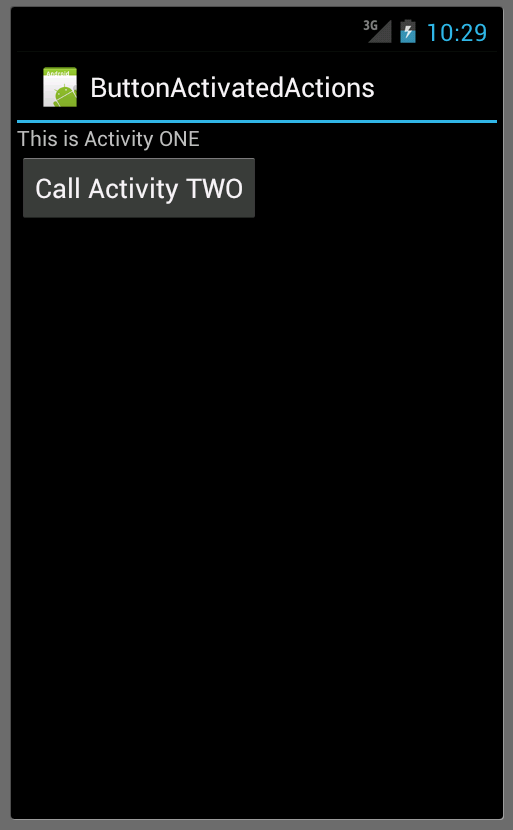 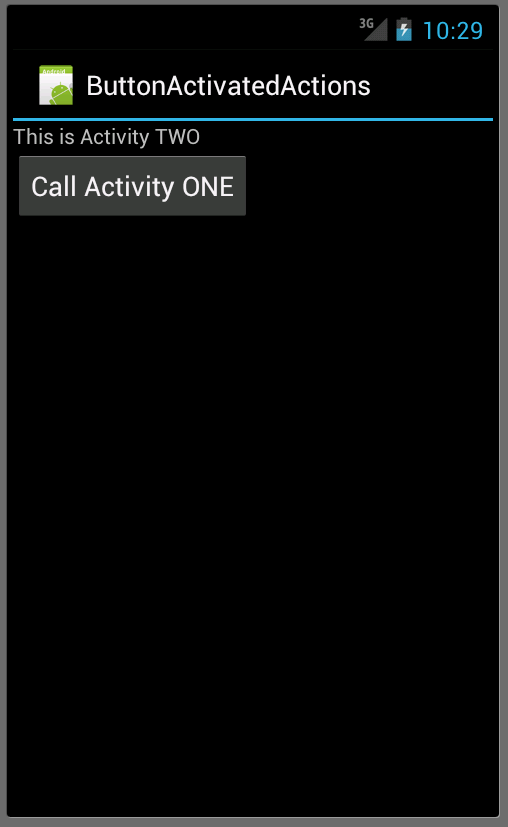 page
055
Intent
Il modo piu' semplice per avviare da programma un’altra Activity e' con explicit intent:
	Intent intent = new Intent(this, MiaActivity.class);
	startActivity(intent);


Se, invece, vogliamo far partire un’Activity che svolga un particolare compito senza conoscere staticamente la classe che la implementa (implicit intent):
Intent intent = new Intent(Intent.ACTION_SEND);
startActivity(intent);


In questo caso si chiede di avviare una Activity che abbia settato il filtro ACTION_SEND


Per passare dati da una Activity ad un’altra si può utilizzare il metodo putExtra di Intent (passaggio per valore)
page
056
Intent espliciti
Intent intent = new Intent(Context c1, Class c2);



Da ricordare che un contesto e’ un wrapper per le informazioni globali relative all’ambiente applicativo e, come sappiamo Activity e’ una sottoclasse di Context



Forma equivalente:
	Intent I = new Intent();
	i.setClass(Context c1, Class c2);
page
057
Intent – cosa accade nel ciclo di vita di una Activity?
Il passaggio da un’Activity ad un’altra coinvolge i cicli di vita di entrambe. 

La prima vienemessa a riposo, passa almeno per onPause (cessazione interazione con l’utente) e onStop (activity non piu’ visibile).

La seconda percorre la catena di creazione onCreate–onStart–onResume.

Ma in che ordine avviene tutto cio’? La priorita’ del sistema e’ il mantenimento della fluidita’ della user-experience. Per questo la consecutio delle operazioni sara’:

	1) la prima Activity passa per onPause e viene fermata in stato Paused;

	2) la seconda Activity va in Running venendo attivata completamente. In tale maniera 	l’utente potra’ usarla al piu’ presto non subendo tempi di ritardo;

	3) mentre l’utente sta gia’ usando la seconda Activity, il sistema puo’ invocare onStop 	sulla prima.
page
058
Intent – gestione stack
E’ possibile gestire lo stack del task direttamente durante la chiamata degli intenti:


intent.setFlags(Intent.FLAG_ACTIVITY_CLEAR_TOP);
	nessun lunch mode equivalente. Se l’Activity gia’ esiste nello stack dell’Activity 	chiamante, tutte quelle davanti ad essa vengono distrutte. A differenza della modalita’ 	«singleTask», viene controllato solo il task corrente e non tutti i task attivi.


intent.setFlags(Intent.FLAG_ACTIVITY_SINGLE_TOP);
	come «singleTop» lunch mode.


intent.setFlags(Intent.FLAG_ACTIVITY_CLEAR_TASK);
	nessun lunch mode equivalente. Svuota lo stack del task ed istanzia la nuova Activity.


intent.setFlags(Intent.FLAG_ACTIVITY_NEW_TASK);
	come «singleTask» lunch mode.
page
059
Intent – passaggio dati: gli Extra
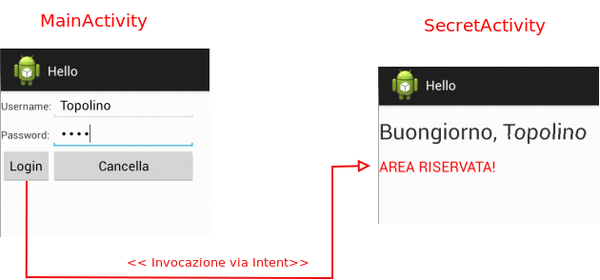 MainActivity contiene un semplice form di login. Dopo aver inserito username e password viene controllata la validita’ dei dati ed in caso positivo viene invocata l’apertura di un’altra Activity;

SecretActivity e’ l’area accessibile solo mediante login e contiene, si suppone, dati riservati.
page
060
Intent – passaggio dati: gli Extra
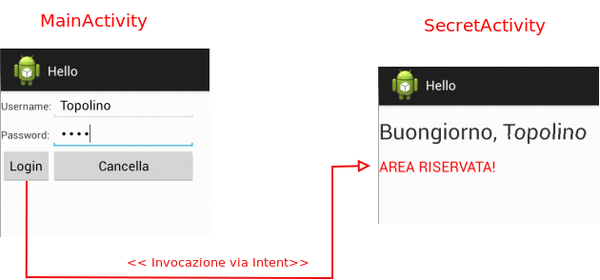 MainActivity	Intent I = new Intent(this,SecretActivity.class);
	i.putExtra("username", account_username);
	startActivity(i);

SecretActivity
	Intent i = getIntent();
	String username=i.getStringExtra("username");

verificare la presenza del dato tramite il metodo hasExtra(”username”);
page
061
Intent – azioni personalizzate
E’ possibile che vogliate definire delle azioni personalizzate all’interno della vostra applicazione.


Nella classe Activity:
	String CUSTOM_ACTION = "com.example.foo.bar.YOUR_ACTION";
	Intent i = new Intent();
	i.setAction(CUSTOM_ACTION);
	startActivity(i);


Nel manifesto:
<activity
    android:name=".FeedbackActivity" >  
    <intent-filter>
        <action android:name="com.example.foo.bar.YOUR_ACTION" />
        <category android:name="android.intent.category.DEFAULT" />
    </intent-filter>
</activity>
page
062